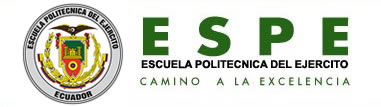 “EVALUACIÓN  TÉCNICA INFÓRMATICA DEL SISTEMA INTEGRADO DE OPERACIONES Y NEGOCIOS - SION  DE LA EMPRESA PÚBLICA CORREOS DEL ECUADOR MEDIANTE LA APLICACIÓN DE LA NORMA ISO/IEC 25000”
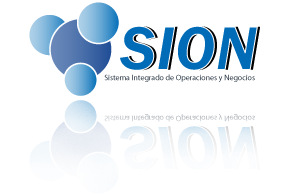 Cristina Vivanco 
Pablo Ganán
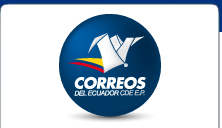 AGENDA
TEMA
INTRODUCCIÓN
JUSTIFICACIÓN
OBJETIVO GENERAL
OBJETIVOS ESPECÍFICOS
ALCANCE
MARCO TEÓRICO 
ELABORACIÓN DEL MODELO DE EVALUACIÓN
APLICACIÓN DEL MODELO DE EVALUACIÓN
CONCLUSIONES Y RECOMENDACIONES
BIBLIOGRAFÍA
AGENDA
TEMA
INTRODUCCIÓN
JUSTIFICACIÓN
OBJETIVO GENERAL
OBJETIVOS ESPECÍFICOS
ALCANCE
MARCO TEÓRICO  
ELABORACIÓN DEL MODELO DE EVALUACIÓN
APLICACIÓN DEL MODELO DE EVALUACIÓN
CONCLUSIONES Y RECOMENDACIONES
BIBLIOGRAFÍA
TEMA
EVALUACIÓN  TÉCNICA INFÓRMATICA DEL SISTEMA INTEGRADO DE OPERACIONES Y NEGOCIOS - SION  DE LA EMPRESA PÚBLICA CORREOS DEL ECUADOR MEDIANTE LA APLICACIÓN DE LA NORMA 
ISO/IEC 25000
INTRODUCCIÓN
Durante el ciclo de vida de un sistema informático, resulta muchas veces necesario evaluar las prestaciones del software, habitualmente con el objetivo de mejorarlas. Esta evaluación se la debe hacer de la forma más objetiva y precisa, de manera que se pueda evaluar los diversos aspectos por los cuales fue desarrollado el sistema informático.
 
	La norma ISO/IEC 25000 proporciona una guía para el uso de las nuevas series de estándares internacionales, llamados Requisitos y Evaluación de Calidad de Productos de Software (SQuaRE),  ésta se  basa en la ISO 9126 (Modelo de Calidad) y  la ISO 14598 (Evaluación del Software),  su objetivo principal es guiar el desarrollo de los productos de software, estableciendo criterios para la especificación de requisitos de calidad del software como producto, sus métricas y su evaluación.
JUSTIFICACIÓN
El reto que afronta el área de Desarrollo de Correos del Ecuador con SION, es muy grande, debido a que este nuevo sistema maneja 4 módulos como son: facturación ordinaria, facturación corporativa, comercialización y bodega de especies los cuales son  fundamentales para la empresa. 
Esta evaluación técnica informática es de suma importancia para CDE-EP, porque permitirá establecer  la calidad SION, a fin de que las autoridades puedan tomar las decisiones respectivas para su mejora.
Además es necesario establecer si el sistema SION necesita una reingeniería, la compra de un complemento adicional para el correcto funcionamiento o una versión 2 de SION para que el sistema  cumpla con los requerimientos.
Por lo tanto se ha planteado que la evaluación técnica de SION se  realice desde la perspectiva de la calidad del producto  mediante la Norma ISO/IEC 25000.
OBJETIVO GENERAL
Realizar la Evaluación Técnica Informática  al Sistema Integrado de Operaciones y Negocios - SION de la Empresa  Pública Correos del Ecuador, mediante la aplicación de la norma ISO/IEC 25000.
OBJETIVOS ESPECÍFICOS
Determinar los criterios aplicados para la especificación de requisitos de calidad de producto software, métricas y evaluación del Sistema Integrado de Operaciones y Negocios SION.
Aplicar  un modelo de calidad para el producto software - SION, definiendo las características y subcaracterísticas que se deben tener en cuenta.
Aplicar el proceso de evaluación de la calidad del producto software SION, con el fin de poder establecer la calidad en función del modelo de desarrollo.
Investigar  herramientas de medición para las métricas a utilizar en la evaluación de la calidad de producto  SION.
ALCANCE
Los módulos sobre los cuales se va a realizar la Evaluación Técnica Informática son los siguientes:
Facturación Ordinaria. 
Facturación Corporativa.
NORMA ISO/IEC 25000
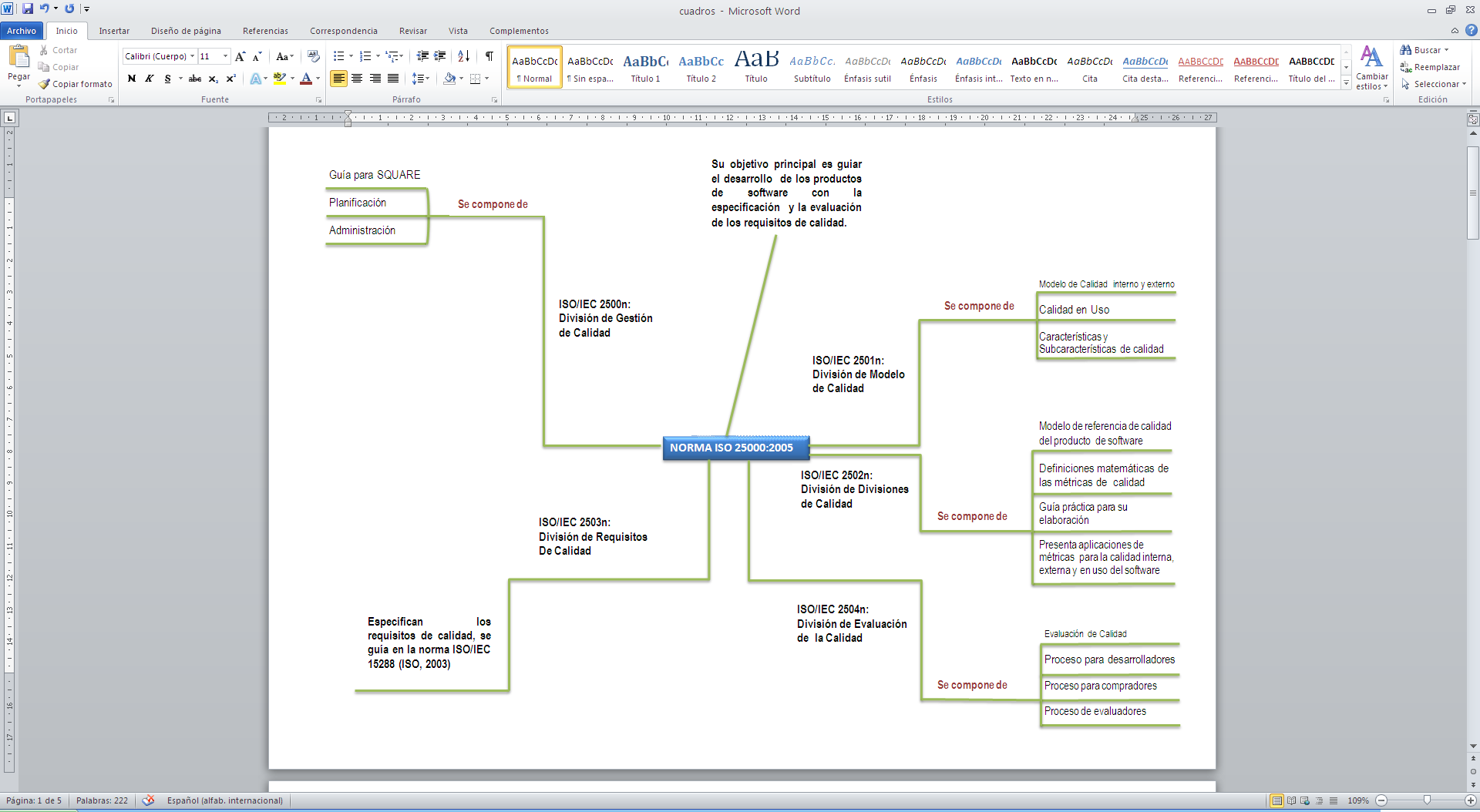 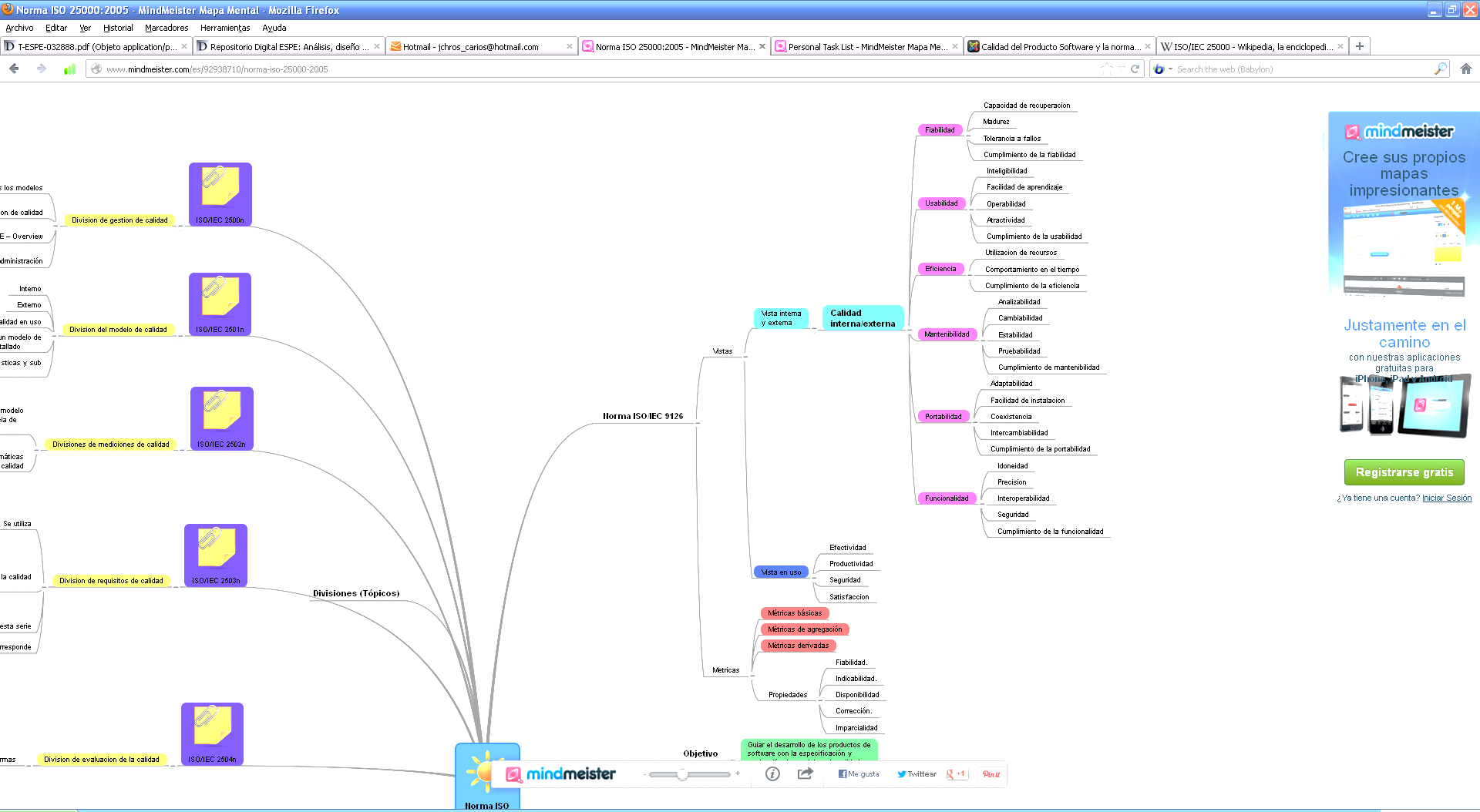 MÉTODO IQMCINDIVIDUAL QUALITY MODEL CONSTRUCTION
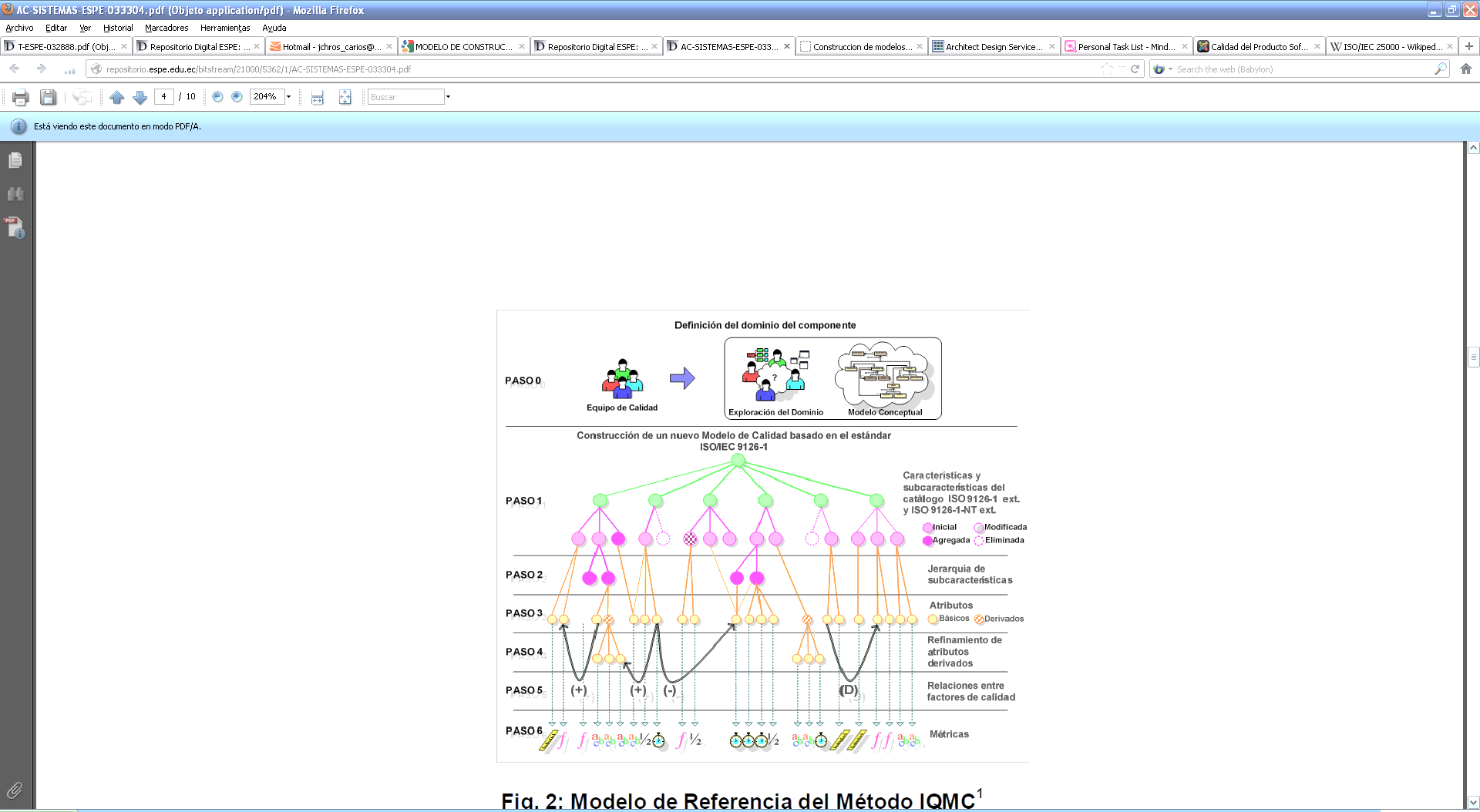 ELABORACIÓN DEL MODELO DE EVALUACIÓN
Elaboración del Plan de Trabajo   

Para la elaboración y ejecución de la evaluación técnica informática de SION se ha elaborado un  plan de trabajo, el cual permite establecer y describir cada una de las fases a realizar.

ANEXO A.docx
MÉTODO IQMC
Paso 0: Estudio del ámbito del software
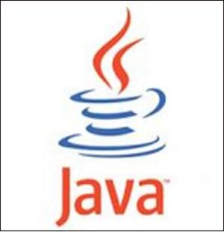 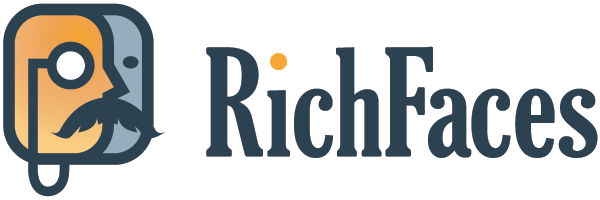 FACTURACIÓN CORPORATIVA
FACTURACIÓN ORDINARIA
BODEGA DE ESPECIES
COMERCIALIZACIÓN
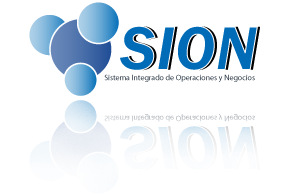 COMPUESTO
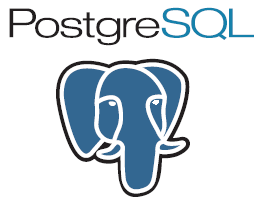 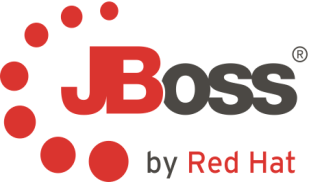 Paso 1: Determinación de las características de calidad
Paso 2. Refinamiento de la jerarquía de subcaracterísticas
Paso 3. Refinamiento de subcaracterística en atributos
Para las subcaracterísticas descritas anteriormente, se establecieron los siguientes atributos:  
ANEXO G_EVALUACION DE METRICAS y Anexo D_RESULTADO DE ENCUESTAS.xlsx
Paso 4. Refinamiento de atributos derivados en básicos.
Para SION no sea visto la necesidad de obtener atributos derivados ya que todos los atributos encontrados son dependientes directos de las subcaracterística.
Paso 5. Establecimiento de relaciones entre factores de calidad
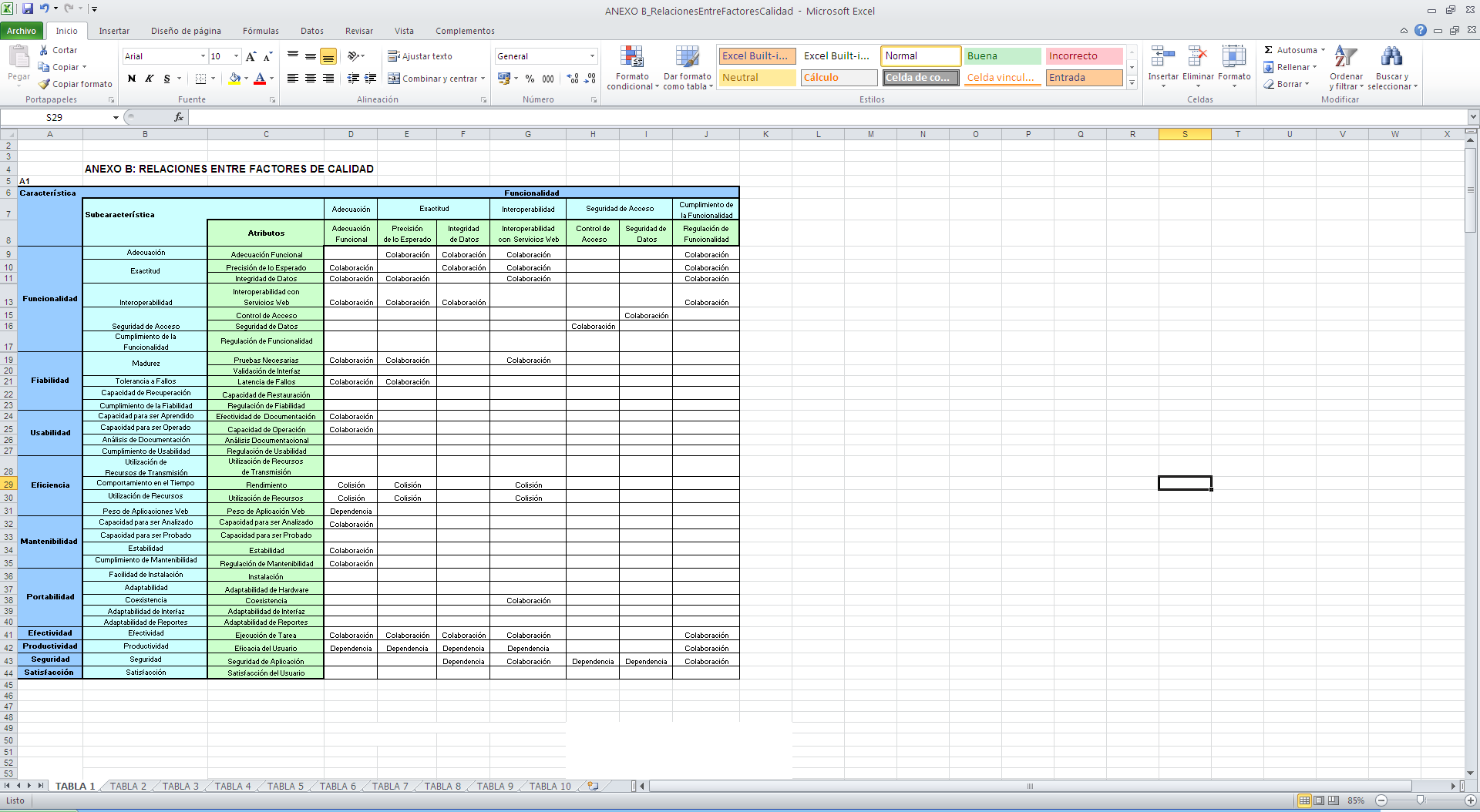 Paso 6. Determinación de métricas para los atributos
Se establece las métricas a evaluar en base a la norma  ISO/IEC 25000, para las características, sub características y atributos seleccionados.
ANEXO G_EVALUACION DE METRICAS y Anexo D_RESULTADO DE ENCUESTAS.xlsx
APLICACIÓN DEL MODELO DE EVALUACIÓN
Ejecución del Plan de Trabajo
Elaboración de la Matriz de Riesgo
Para determinar la Matriz de Riesgo se ha determinado la  tabla con los siguientes rangos:
Valoraciones de Probabilidad deRiesgo  y de Impacto
ANEXO E_MATRIZ DE RIESGOS.xls
Actividades de Evaluación a realizar en la Evaluación Técnica  Informática
Herramientas a Utilizar  en la Evaluación Interna del Software  SION
Permite realizar mediciones sobre el código fuente Java, obteniendo los valores de dichas mediciones agrupados a nivel global, de clase y a nivel de función.
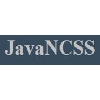 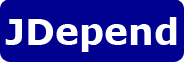 Herramienta que recorre el directorio de clases Java y genera métricas de calidad de diseño para cada uno de los paquetes
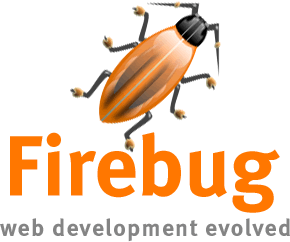 Firebug se pueden encontrar y depurar los errores en CSS, HTML, JavaScript y Ajax de una página web.
Extensión para Firefox que permite llevar a cabo, test para comprobar la validez de: HTML, Accesibilidad, Enlaces rotos, Ortografía.
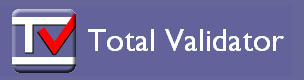 PRUEBAS DE EJECUCIÓN DEL MODELO
Los resultados de las pruebas de ejecución son las siguientes:

ANEXO F_Pruebas de Ejecucion del Modelo.docx
PRODUCTOS A ENTREGAR
En el informe ejecutivo se encuentra el resumen de la evaluación técnica informática del sistema SION, indicando el porcentaje de calidad del sistema y las recomendaciones respectivas para la mejora del  mismo.
INFORME EJECUTIVO
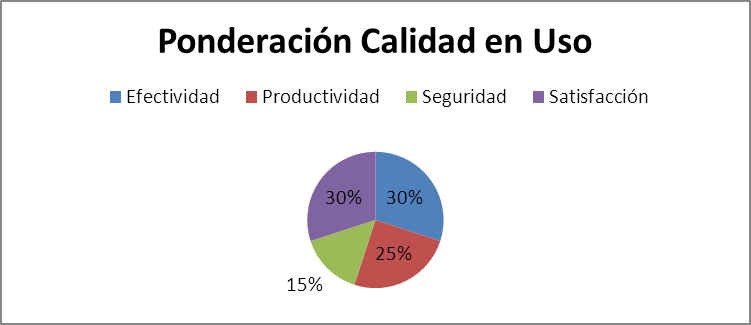 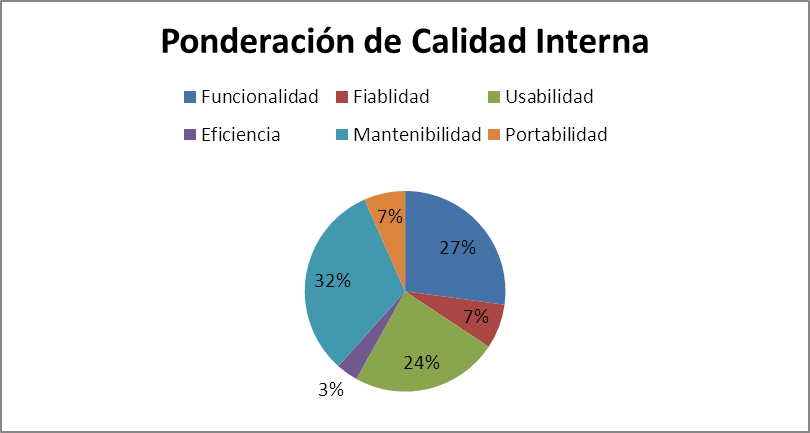 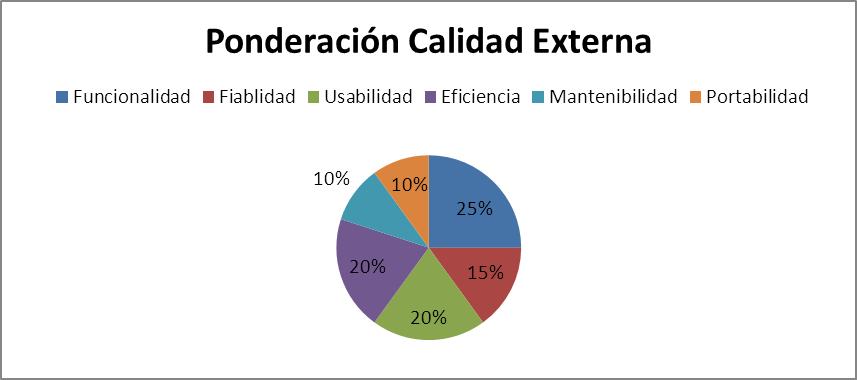 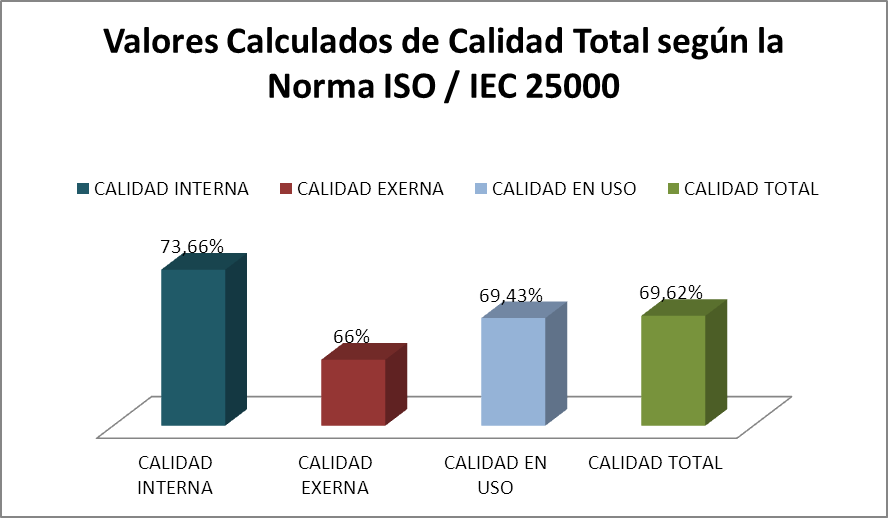 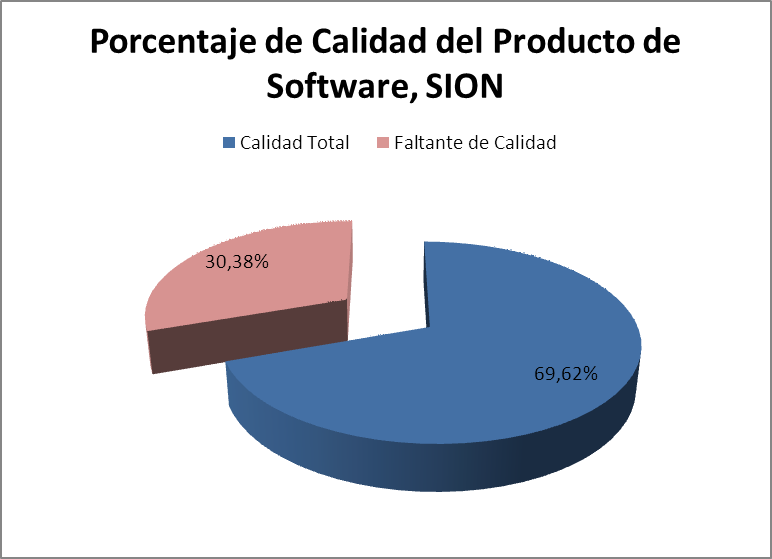 ANEXO H_Informe Ejecutivo.docx
CONCLUSIONES
La norma internacional ISO/IEC25000 constituye en una serie de normas basadas en la ISO 9126 y en la ISO 14598 (Evaluación del Software), y su objetivo principal es guiar el desarrollo de los productos de software con la especificación y evaluación de requisitos de calidad, la cual permitió cumplir con los objetivos planteados de la evaluación técnica informática del sistema SION.
 
La evaluación se ha desarrollado de acuerdo a los objetivos planteados en su totalidad y ha permitido identificar las funcionalidades más vulnerables  del sistema  SION y las de mayor impacto para el negocio de la empresa.

El Sistema SION,  cumple con el 69,62% de calidad, por lo que se considera un Producto SATISFACTORIO técnicamente. El 30,38% faltante de calidad se debe a varios factores como: actualización de la documentación,  implementación de una mejor infraestructura así como de una mejor especificación de requerimientos.
RECOMENDACIONES
Se recomienda utilizar la Norma ISO/IEC 25000 como guía para la evaluación de los sistemas  que se encuentran en producción y desarrollo de CDE E.P. con el fin de determinar el grado de calidad de los sistemas.

Utilizar herramientas open source para automatizar los procesos de evaluación informática de los sistemas de la empresa, los cuales permiten reducir tiempo y obtener resultados más exactos.

Para mejorar la Calidad del sistema SION, es necesario la mejora de la  especificación de requerimientos,  tener la documentación respectiva del código fuente, actualizar la documentación del software, e implementar una mejor infraestructura tecnológica.
 
Tomar en cuenta estos temas de actualidad en los contenidos de las materias Auditoría y Planificación informática que se dictan en la universidad, ya que son importantes para tener un mayor conocimiento sobre el uso y aplicación de las normas en el área de auditoría.
BIBLIOGRAFÍA
Calero, Coral / Moraga, MaAngeles / Piattini, Mario. Calidad del Producto y Proceso Software. España: Ra-Ma, 2010. 665 p.
Piattini, Mario G/del Peso, Emilio.Auditoría Informática: Un enfoque práctico. 2ª Edición ampliada y revisada. España: Ra-Ma, 2000. 660 p.
ISO/IEC SQuaRE. The second generation of standards for software product quality. IASTED.
Documentación de la ISO/IEC 25000 disponible en www.iso2500.org.
Documentación de la ISO 14598 disponible en www.iso.org
Documentación de la ISO 9126 disponible en www.iso.org.
JavaNCSS. http://javancss.codehaus.org/
Firebug. https://addons.mozilla.org/es-es/firefox/addon/firebug/
JDepend. http://clarkware.com/software/JDepend.html
Source Monitor. http://www.campwoodsw.com/sourcemonitor.html
Gracias por su atención…